Training of Postgraduate Instructors on Technology Enhanced Teaching and Supervision
Zoom Video Conferencing
Platform
17th June, 2020
College of ICT
Outline
What is Zoom Video/Audo Conferencing?
 How to install Zoom
 How to Join a Zoom meeting
 How to participate in a Zoom meeting
 How to schedule and manage Zoom meeting
College of ICT
[Speaker Notes: Completion Rate is 11%]
What is Zoom?
Is a web conferencing platform
 Commonly used for audio and/or video conferencing. 
 Designed for one-on-one or group calls
 Can be used on desktop/laptop/mobile      devices
College of ICT
[Speaker Notes: Completion Rate is 11%]
How to install  Zoom
Go to https://zoom.us/download
 From the Download Center, click on the Download button under “Zoom Client For Meetings”.
College of ICT
[Speaker Notes: Completion Rate is 11%]
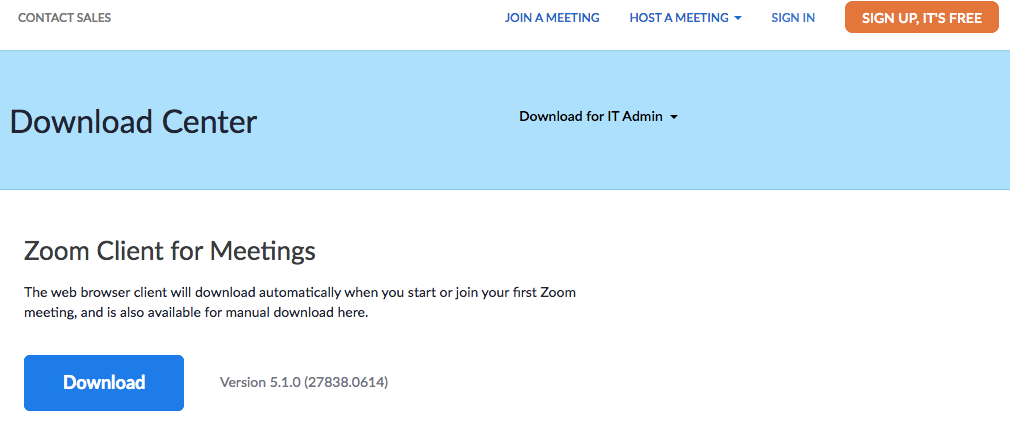 College of ICT
[Speaker Notes: Completion Rate is 11%]
How to install Zoom
You can install the Zoom Client for Meeting application
 You can sign-up (i.e. create a free account
College of ICT
[Speaker Notes: Completion Rate is 11%]
How to install Zoom
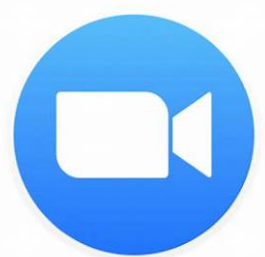 For Zoom Client run the downloaded file
 A Zoom icon will be added to your applications
College of ICT
[Speaker Notes: Completion Rate is 11%]
How to install Zoom
You can also sign-up for free Zoom Account
  With the Zoom account you will be able to schedule meetings
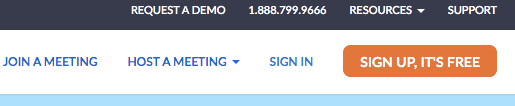 College of ICT
[Speaker Notes: Completion Rate is 11%]
How to join Zoom meeting
Run the Zoom Client Application by clicking on the Zoom icon
 Click on Join a Meeting
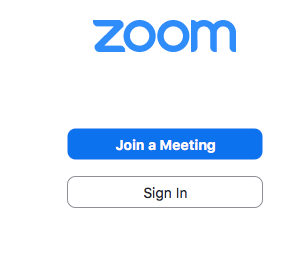 College of ICT
[Speaker Notes: Completion Rate is 11%]
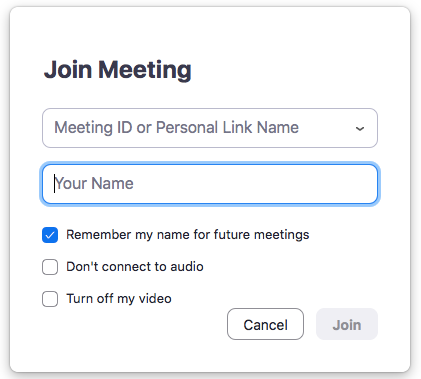 You need Meeting ID
 Meeting Password
 Registration
 Turn off my video
College of ICT
[Speaker Notes: Completion Rate is 11%]
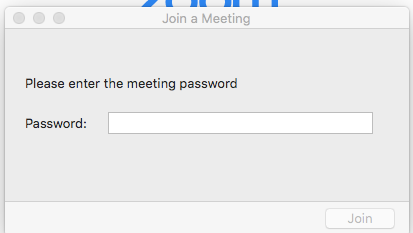 College of ICT
[Speaker Notes: Completion Rate is 11%]
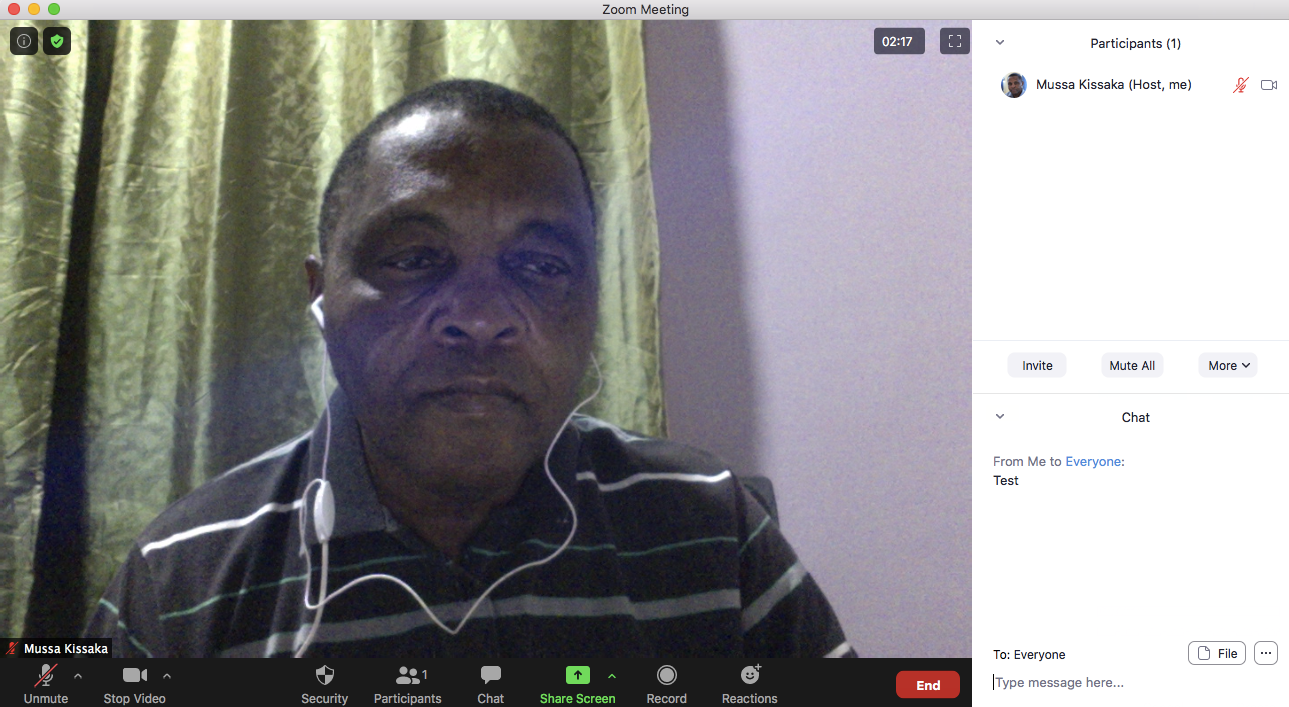 College of ICT
[Speaker Notes: Completion Rate is 11%]